Team 502NASA Student Launch
VDR 1
1
Team Introductions
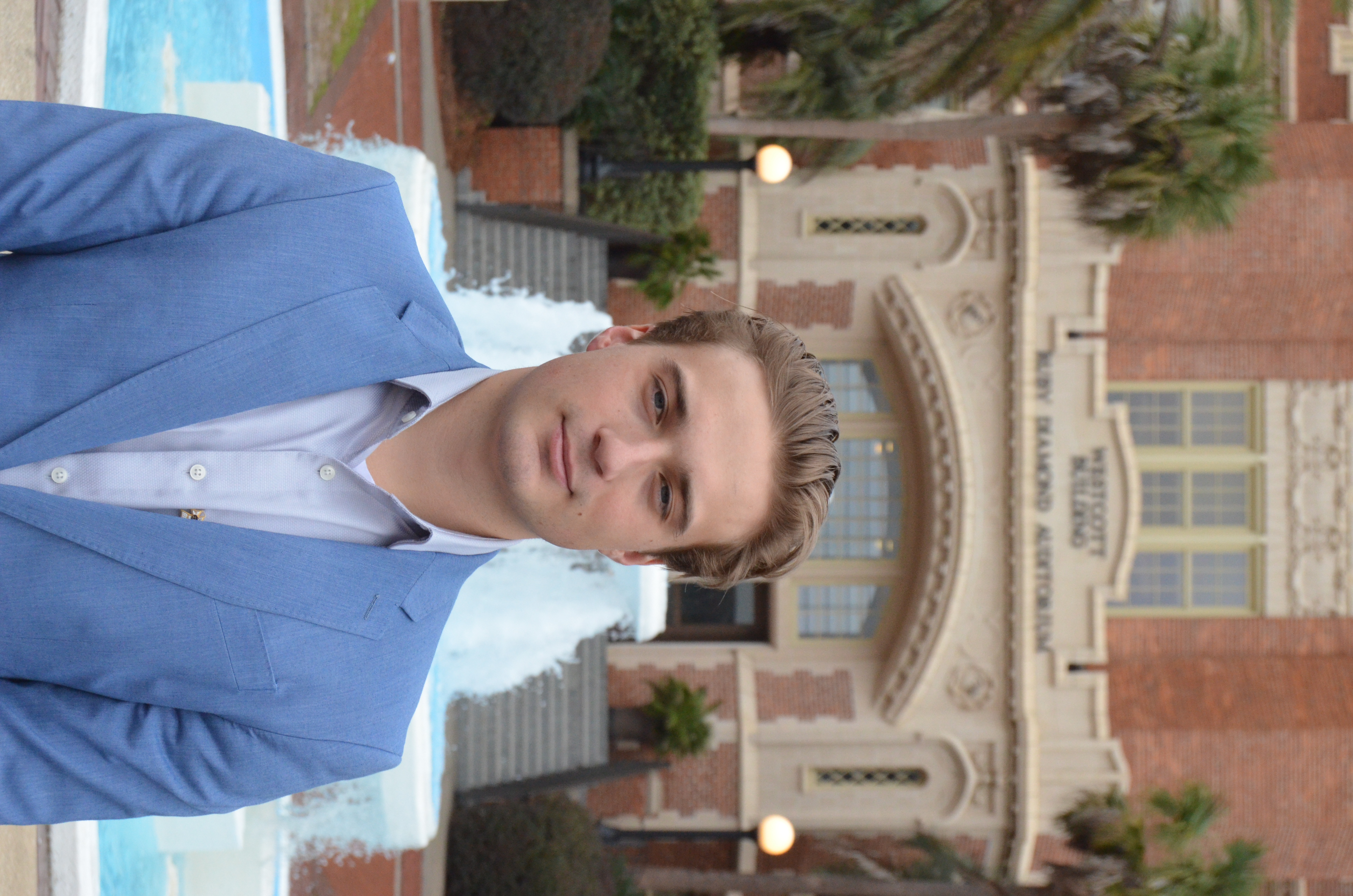 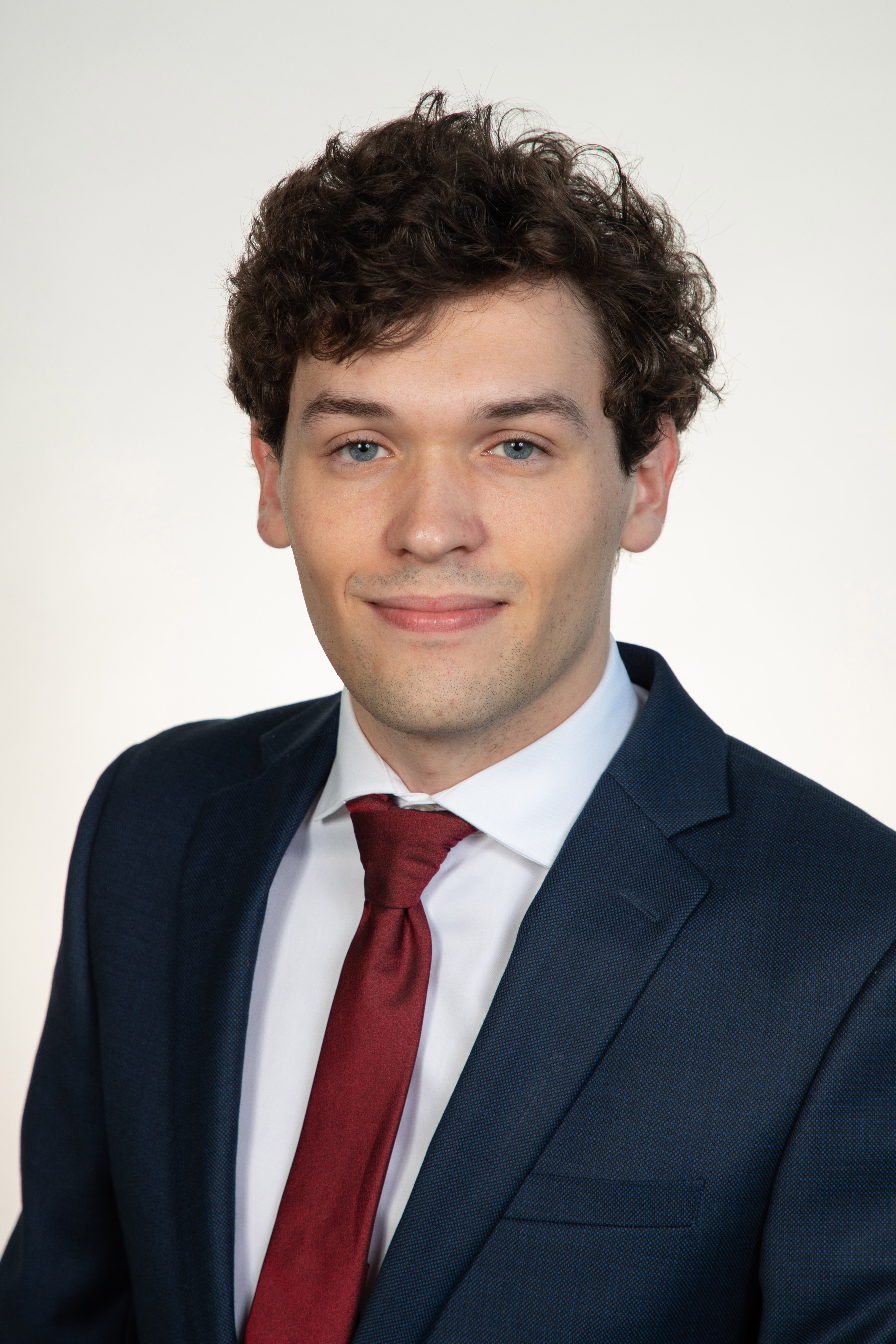 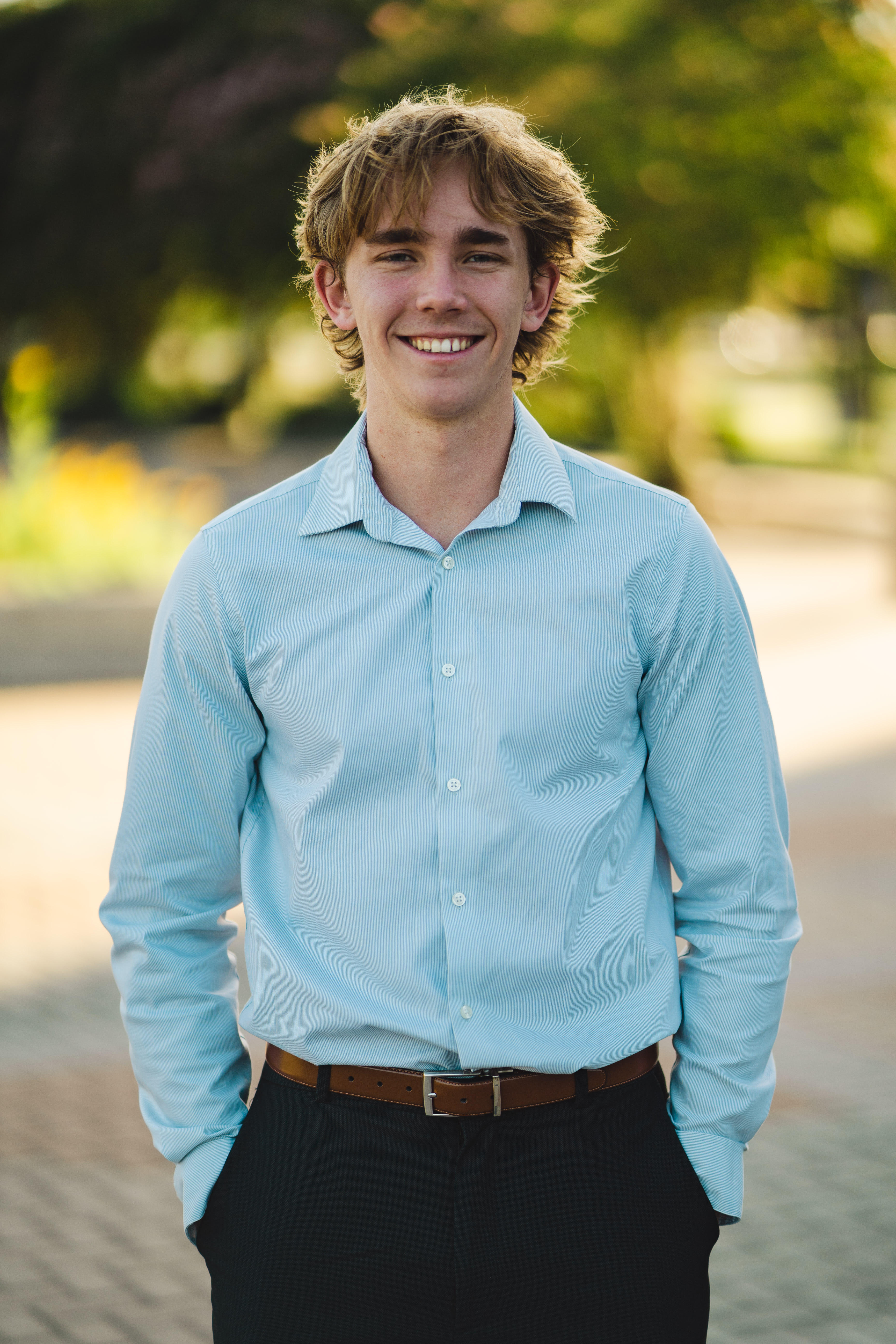 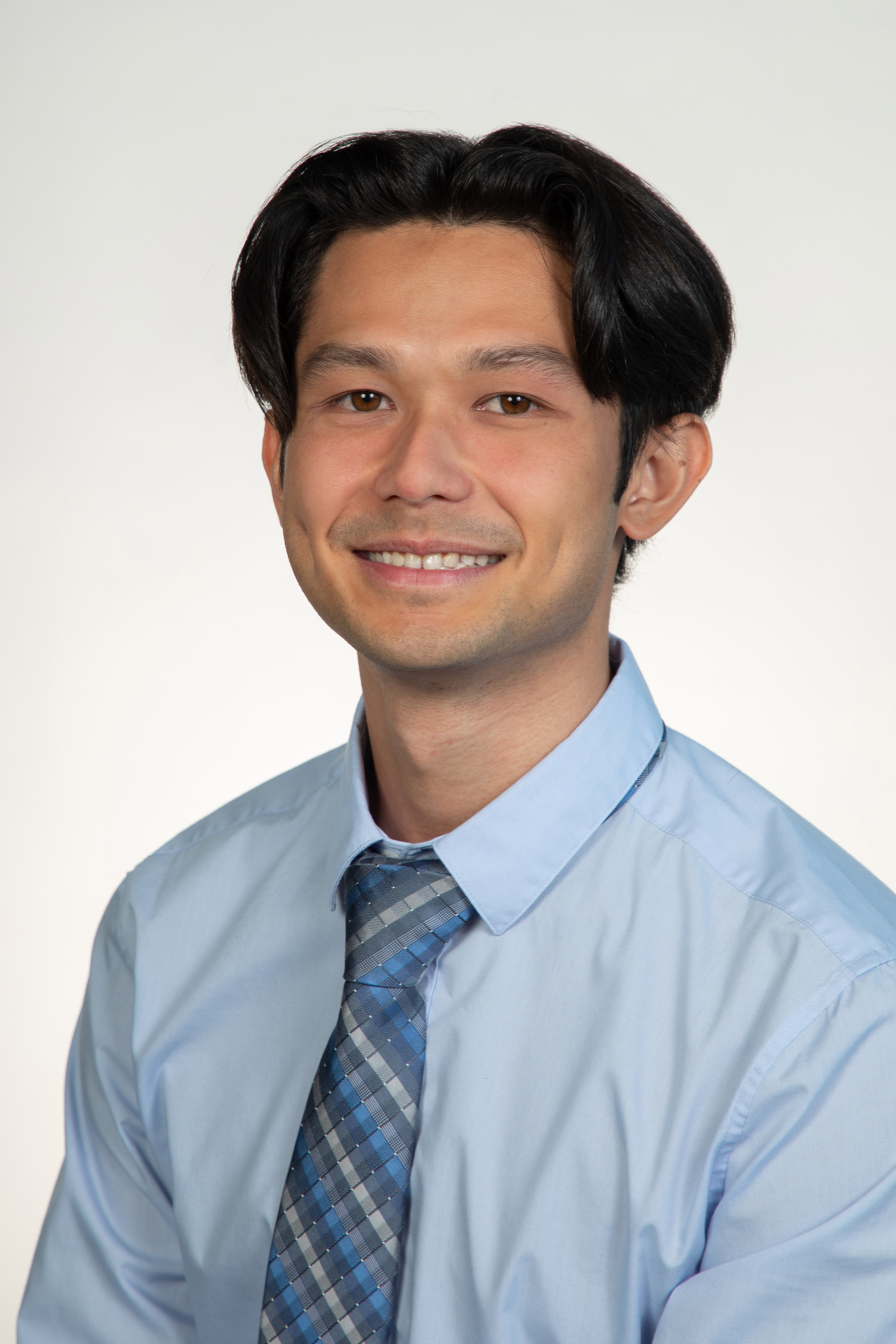 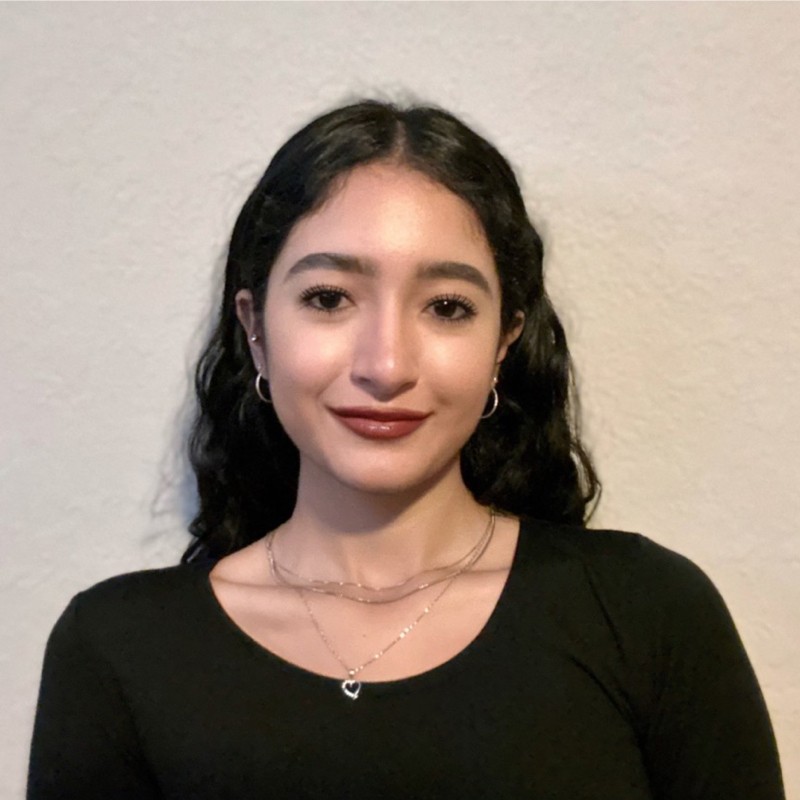 Nicholas Hux
Airframe Design Engineer
Jake Miller
Avionics/Software Engineer
Jacob Schmitt
Systems Engineer
Connor Zhou
Controls Engineer
Atzimba Avellaneda
Fabrication Engineer
Jacob Schmitt
2
Sponsor and Advisor
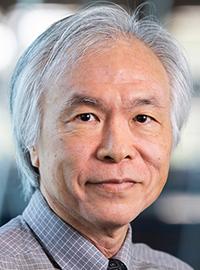 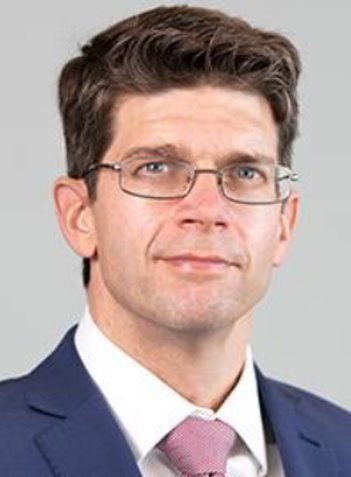 Sponsor
William Oates, Ph.D.
ME Dept. Chair
Academic Advisor
Chiang Shih, Ph.D.
Professor
Sponsor
Shayne McConomy, Ph.D.
Professor
Jacob Schmitt
3
Objective
The objective of this project is to design, fabricate, and fly a high-powered rocket for competition in the 2024 NASA Student Launch. The vehicle will deliver a payload to a specified altitude, deploy it, and then be recovered safely.
Jacob Schmitt
4
Project Background
Jacob Schmitt
5
Key Goals
Jacob Schmitt
6
Market
Jacob Schmitt
7
Stakeholders
Jacob Schmitt
8
Assumptions
Jacob Schmitt
9
Customer Background
Jacob Schmitt
10
Customer Needs
Jacob Schmitt
11
Customer Needs
Atzimba Avellaneda
12
Customer Needs
Atzimba Avellaneda
13
Functional Decomposition
Atzimba Avellaneda
14
Functional Decomposition
Atzimba Avellaneda
15
Functional Decomposition
Atzimba Avellaneda
16
Functional Decomposition
Atzimba Avellaneda
17
Functional Decomposition
Atzimba Avellaneda
18
Functional Decomposition
Atzimba Avellaneda
19
Future Work
Atzimba Avellaneda
20
Thank you!
21
References
NASA. (n.d.). 2024 NASA Student Launch. 2024 NASA Student Launch Handbook & Request for Proposal. https://www.nasa.gov/wp-content/uploads/2023/08/2024-sli-handbook-final-copy1.pdf 

Canepa, M. (2005). Modern High-Powered Rocketry 2. Trafford. 

NASA. (2023, October 6). NASA student launch challenge. NASA. https://www.nasa.gov/learning-resources/nasa-student-launch/
22
Embodiment
Upcoming Presenter’s Name
23
24
25
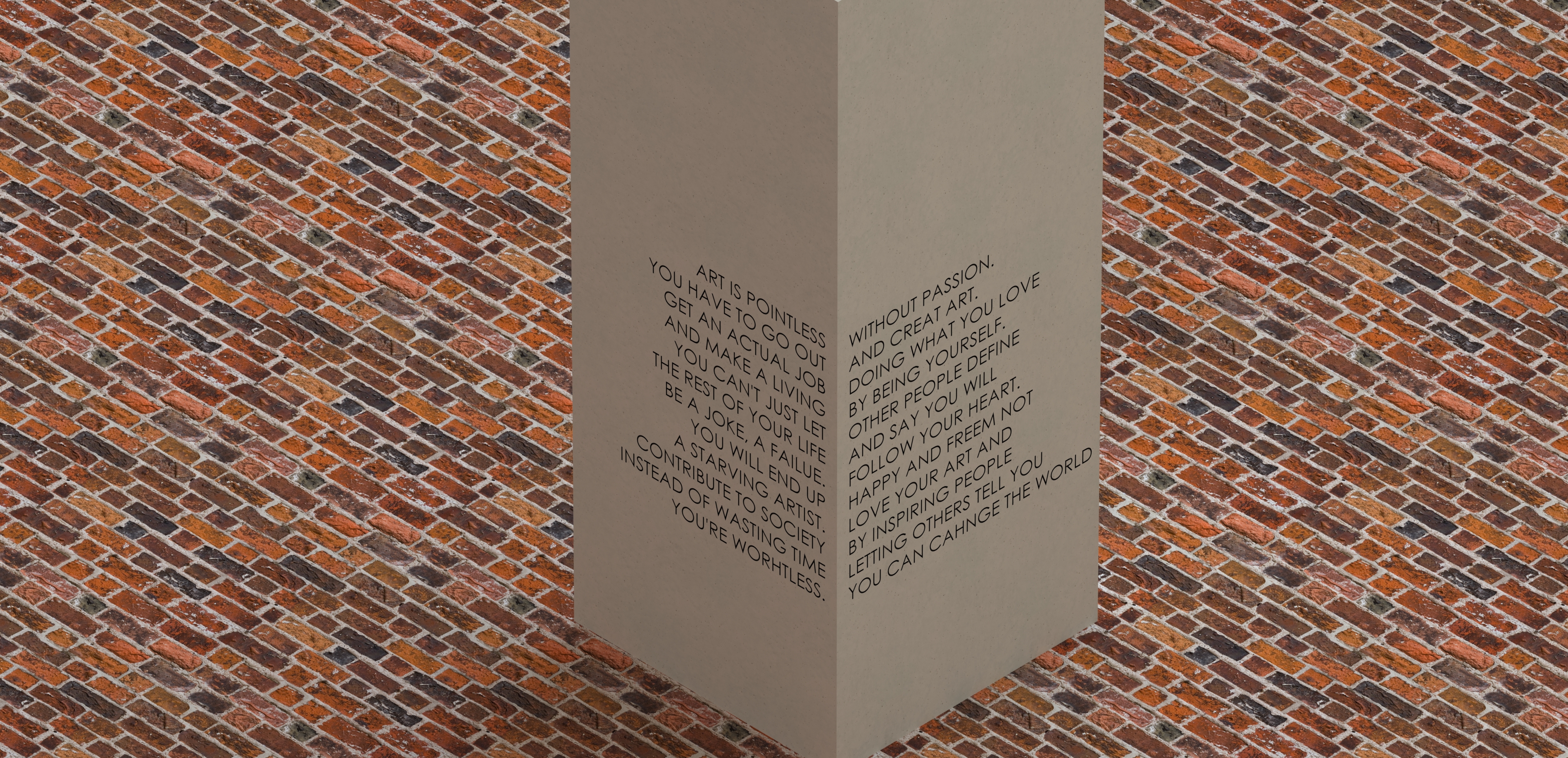 26
Manufacturing
Upcoming Presenter’s Name
27
28
Testing
Upcoming Presenter’s Name
29
30
Project Management
31
# Most Important Points
The quick brown fox jumps over the lazy dog. 
The quick brown fox jumps over the lazy dog. 
The quick brown fox jumps over the lazy dog. 
The quick brown fox jumps over the lazy dog. 
The quick brown fox jumps over the lazy dog. 
The quick brown fox jumps over the lazy dog.
32
Lessons Learned
33
Reference
Lorem ipsum dolor sit amet, consectetuer adipiscing elit. Maecenas porttitor congue massa. Fusce posuere, magna sed pulvinar ultricies, purus lectus malesuada libero, sit amet commodo magna eros quis urna.
Lorem ipsum dolor sit amet, consectetuer adipiscing elit. Maecenas porttitor congue massa. Fusce posuere, magna sed pulvinar ultricies, purus lectus malesuada libero, sit amet commodo magna eros quis urna.
Lorem ipsum dolor sit amet, consectetuer adipiscing elit. Maecenas porttitor congue massa. Fusce posuere, magna sed pulvinar ultricies, purus lectus malesuada libero, sit amet commodo magna eros quis urna.
Lorem ipsum dolor sit amet, consectetuer adipiscing elit. Maecenas porttitor congue massa. Fusce posuere, magna sed pulvinar ultricies, purus lectus malesuada libero, sit amet commodo magna eros quis urna.
Lorem ipsum dolor sit amet, consectetuer adipiscing elit. Maecenas porttitor congue massa. Fusce posuere, magna sed pulvinar ultricies, purus lectus malesuada libero, sit amet commodo magna eros quis urna.
Lorem ipsum dolor sit amet, consectetuer adipiscing elit. Maecenas porttitor congue massa. Fusce posuere, magna sed pulvinar ultricies, purus lectus malesuada libero, sit amet commodo magna eros quis urna.
Lorem ipsum dolor sit amet, consectetuer adipiscing elit. Maecenas porttitor congue massa. Fusce posuere, magna sed pulvinar ultricies, purus lectus malesuada libero, sit amet commodo magna eros quis urna.
Lorem ipsum dolor sit amet, consectetuer adipiscing elit. Maecenas porttitor congue massa. Fusce posuere, magna sed pulvinar ultricies, purus lectus malesuada libero, sit amet commodo magna eros quis urna.
Lorem ipsum dolor sit amet, consectetuer adipiscing elit. Maecenas porttitor congue massa. Fusce posuere, magna sed pulvinar ultricies, purus lectus malesuada libero, sit amet commodo magna eros quis urna.
34
Questions (be sure to design your own)
35
Backup Slides
36
Functional Decomp Backup
37
38
39
Concept Selection Backup
40
41
42
Detailed Math Backup
43
44
45
Standard Shapes
Summary Box
Text box 1
Outlined Text Box
46
Approved Logos
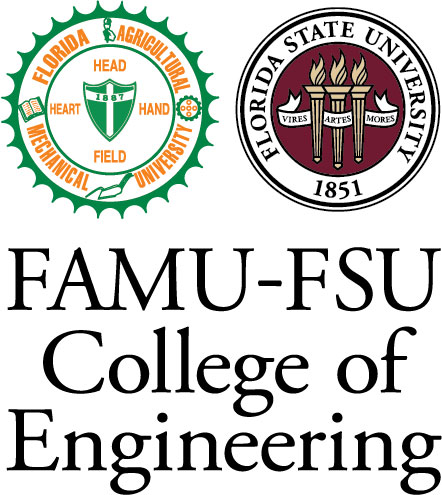 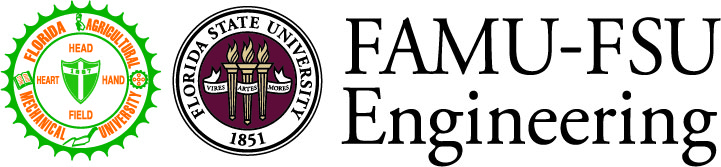 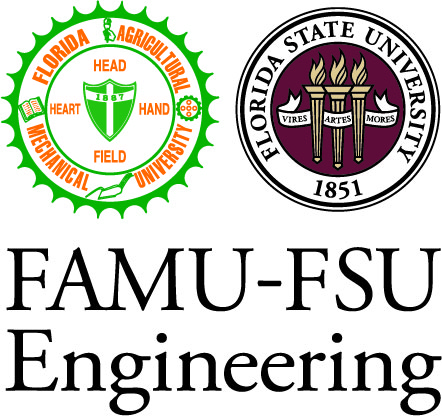 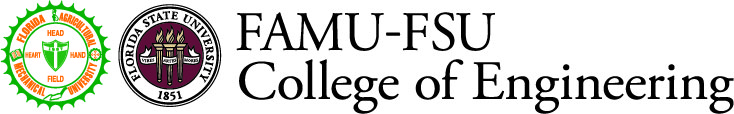 47
Color Palette
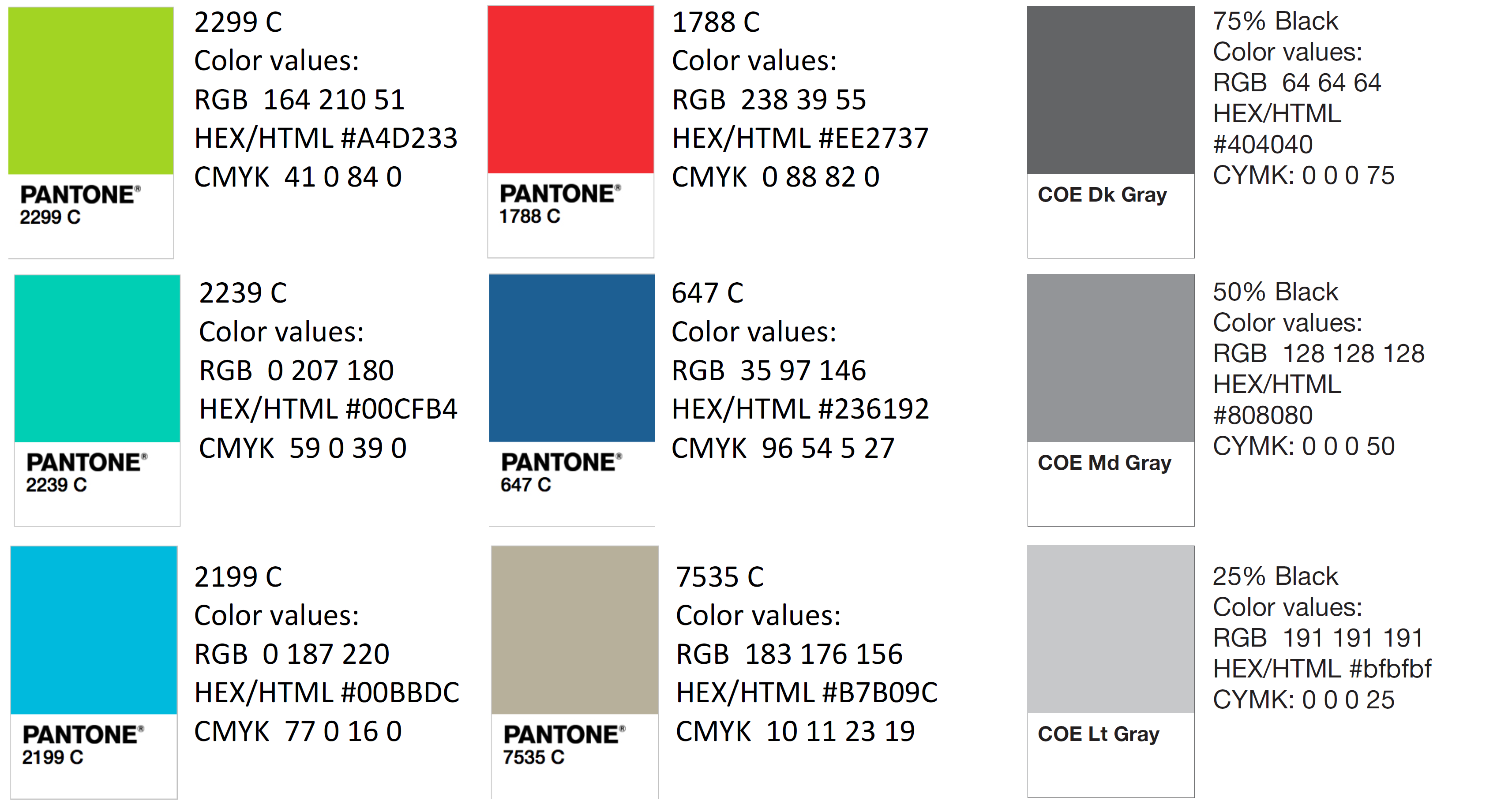 48
APA Tables
49